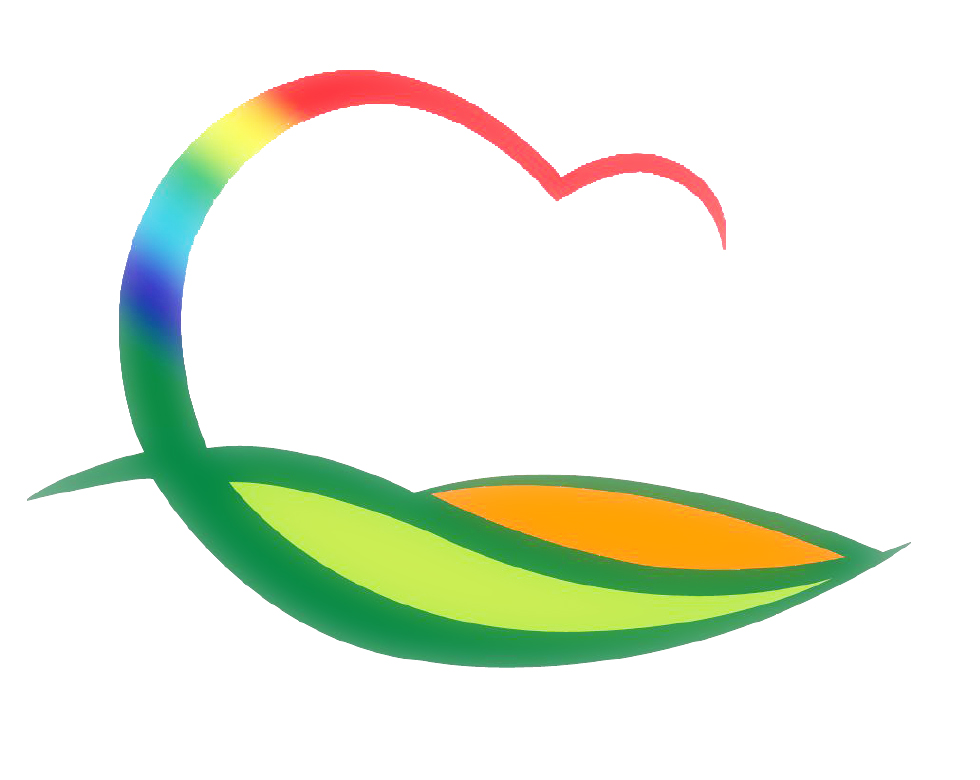 안 전 관 리 과
4-1. 2020년 도로방범용 CCTV 설치 공사 집행 
 3. 17. 집행 / 198백만원 /용산면 율리 외 13개소 / 3월 중 착공 예정
4-2. 지방하천 유지관리사업 집행
3. 19.  / 주곡천 외 19개소 / 하상 및 호안정비 L=4. 9km / 755백만원
4-3. 소하천  유지관리사업  집행
율소하천 유지관리사업 외 12건 / L=1.4 km / 646백만원
4-4. 소하천  하상정비 및 수목제거  설계용역  착수
설계소하천  외 12개소 / L=6.4 km / 290백만원
착수일 : 3. 12. (40일간)